واجبات التاجر
الاسم التجاري
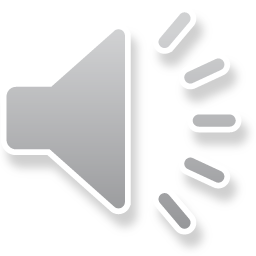 تعريف الاسم التجاري
كل تسمية يزاول النشاط التجاري بموجبها اي شخص طبيعي او معنوي.
ان الاسم التجاري عنصر موضوعي يتعلق بالمؤسسة التجارية لغرض تمييزها عن غيرها من المؤسسات.
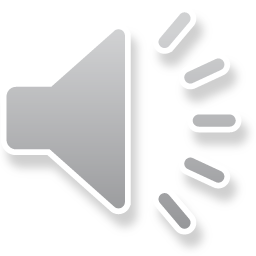 تمييز الاسم التجاري عن غيره
يختلف الاسم التجاري عن العنوان التجاري بان الاخير هو الاسم الذي التاجر لأجراء معاملاته والتوقيع به على الاوراق المتعلقة بالنشاط التجاري.
اما عناصر العنوان التجاري هي الاسم المدني واسم الاسرة.
وعليه فالعنوان التجاري هو عنصر ذاتي ينصرف للشخص ليميزه عن غيره ولا يمكن التصرف به وليس له قيمة مالية .
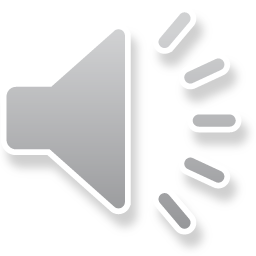 تمييز الاسم التجاري عن غيره
ويختلف الاسم التجاري عن العلامة التجارية اذ ان الاخيرة تتمثل بأي رمز من شأنه تمييز السلع المعروضة في السوق من قبل منتج معين .
العلامة التجارية تتألف من حروف او اشكال هندسية او من مجموعة الوان متناسقة .
العلامة التجارية تعد مالا معنويا وعنصرا من عناصر المحل التجاري .
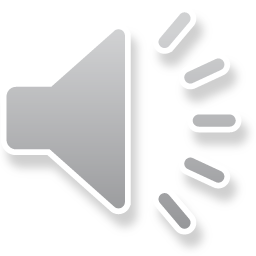 تمييز الاسم التجاري عن غيره
واخيرا ان الاسم التجاري يختلف عن الرسم الصناعي والذي يقصد به كل ما يؤدي لكسب الانتاج مظهرا خاصا ويمكن استعماله كتصميم له بطريقة صناعية او حرفية .
اما النموذج الصناعي فهو كل تشكيل يمكن استعماله كتصميم لعمل انتاج صناعي معين مثاله نماذج السفن والطائرات.
ان الرسوم والنماذج الصناعية من عناصر المحل التجاري المعنوية فهي تمثل مالا منقولا معنويا .
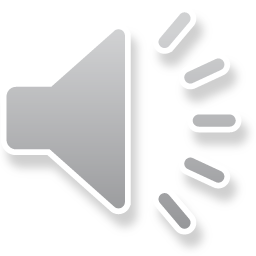 النتائج المترتبة على اتخاذ الاسم التجاري
ضرورة تسجيل الاسم من قبل مسجل الاسماء التجارية.
ضرورة نشر قرار قيد الاسم او رفض القيد في النشرة الصادرة من الغرف التجارية .
ضرورة شطب الاسم التجاري اذا كان مخالفا للقانون .
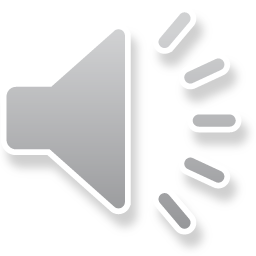 حماية الاسم التجاري
ان تسجيل الاسم التجاري تفرض حماية تتمثل بحق معارضة من سجل الاسم للغير في استعماله في النشاط التجاري .
يتعرض من يتخذ اسم تجاري غير ملائم لواقع النشاط التجاري او يؤدي الى تظليل الجمهور او مخالفا للنظام العام لعقوبة جزائية .
اذا ما لحق ضرر الى الغير بسبب استعمال الغير لاسمه التجاري ان يطالب بالتعويض طبقا لأحكام المسؤولية المدنية.
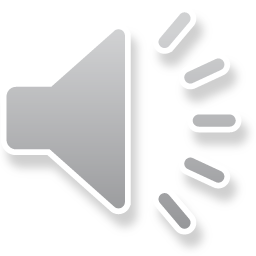 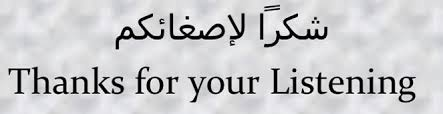 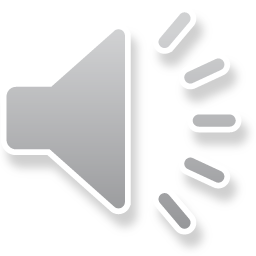